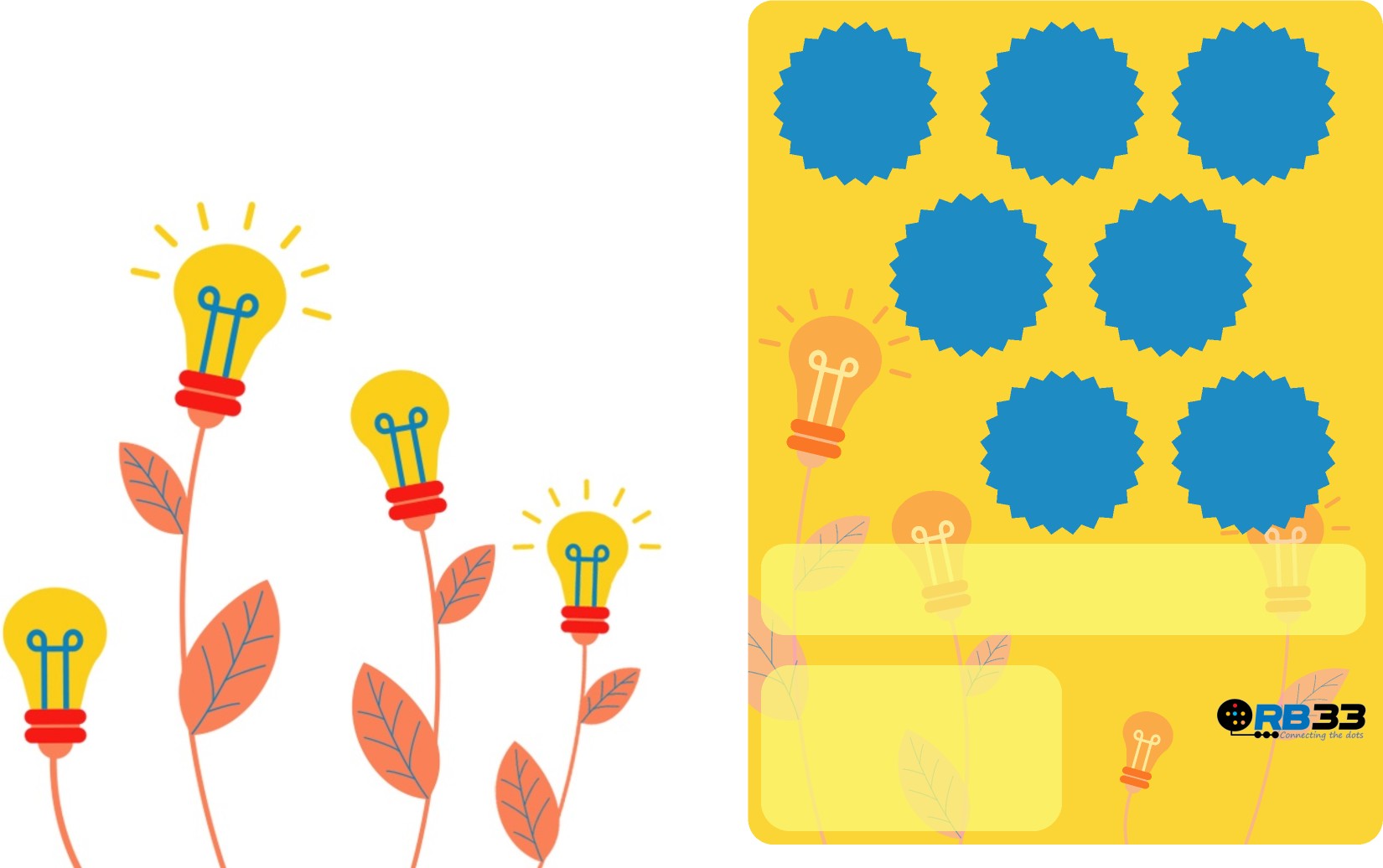 Healthcare
Excellence Canada

AGE-WELL

Centre for
Aging & Brain Health
Innovation
Understand
the WHY
It Starts
With the Story
Understand
the
Challenges
wetraQ
GuardIO
Altumview
Sentinare 2
ImaginAble
Solutions
Guided Hands™
Silverts
Adaptive Apparel
Innovations in Aging (and Living) in Place
A Caregiver's Experience
Ron Beleno
E-mail:      ron@rb33.com
Web:         www.rb33.com
Twitter:    @rb33Canada
LinkedIn:  ronbeleno
January 12, 2022
Canada School of Public Service
Understanding Aging in Place:
Improving Quality of Life Through Innovation
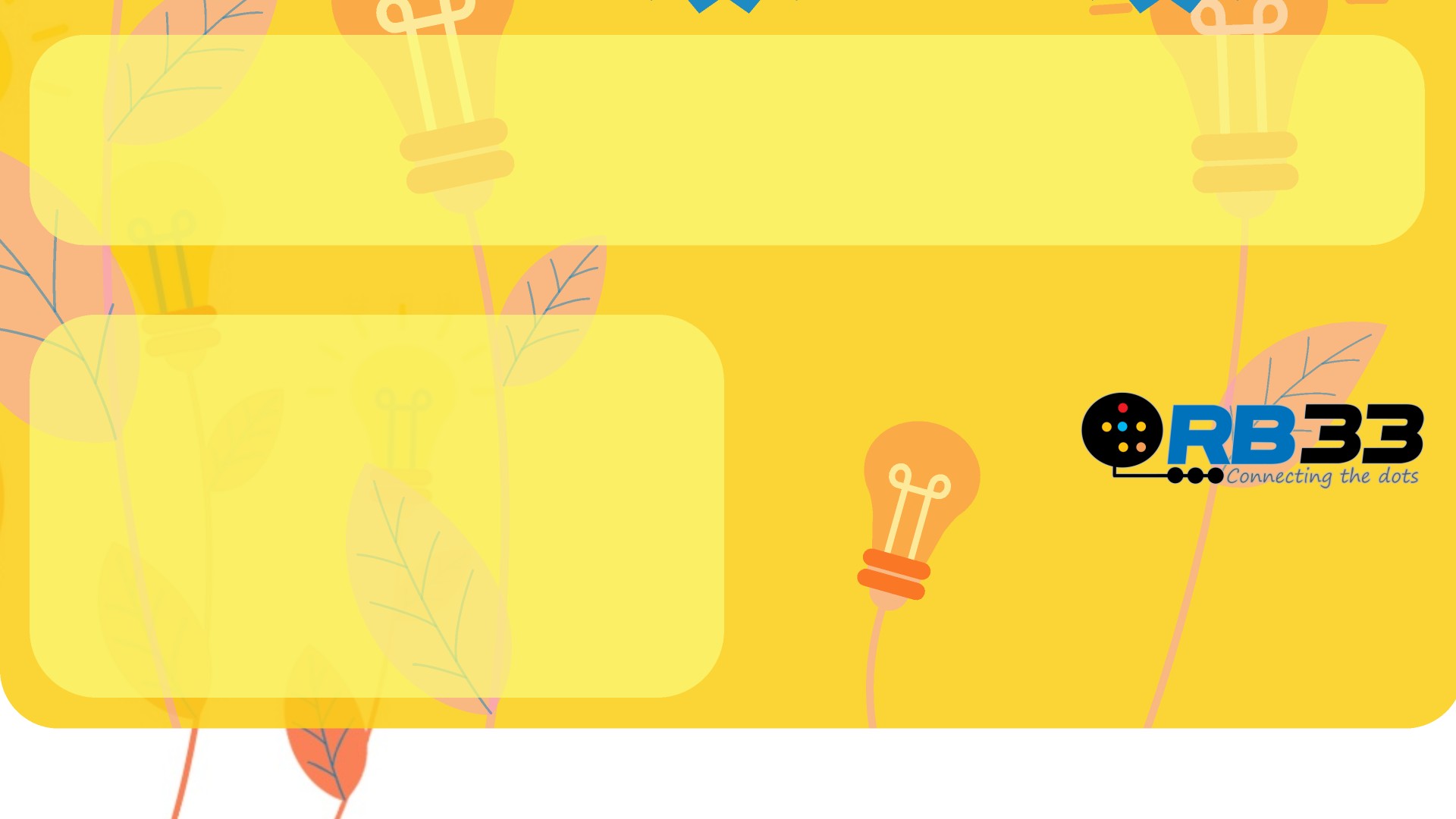 Innovations in Aging (and Living) in Place
A Caregiver's Experience
Ron Beleno
E-mail:      ron@rb33.com
Web:         www.rb33.com
Twitter:    @rb33Canada
LinkedIn:  ronbeleno
January 12, 2022
Canada School of Public Service
Understanding Aging in Place:
Improving Quality of Life Through Innovation
2.
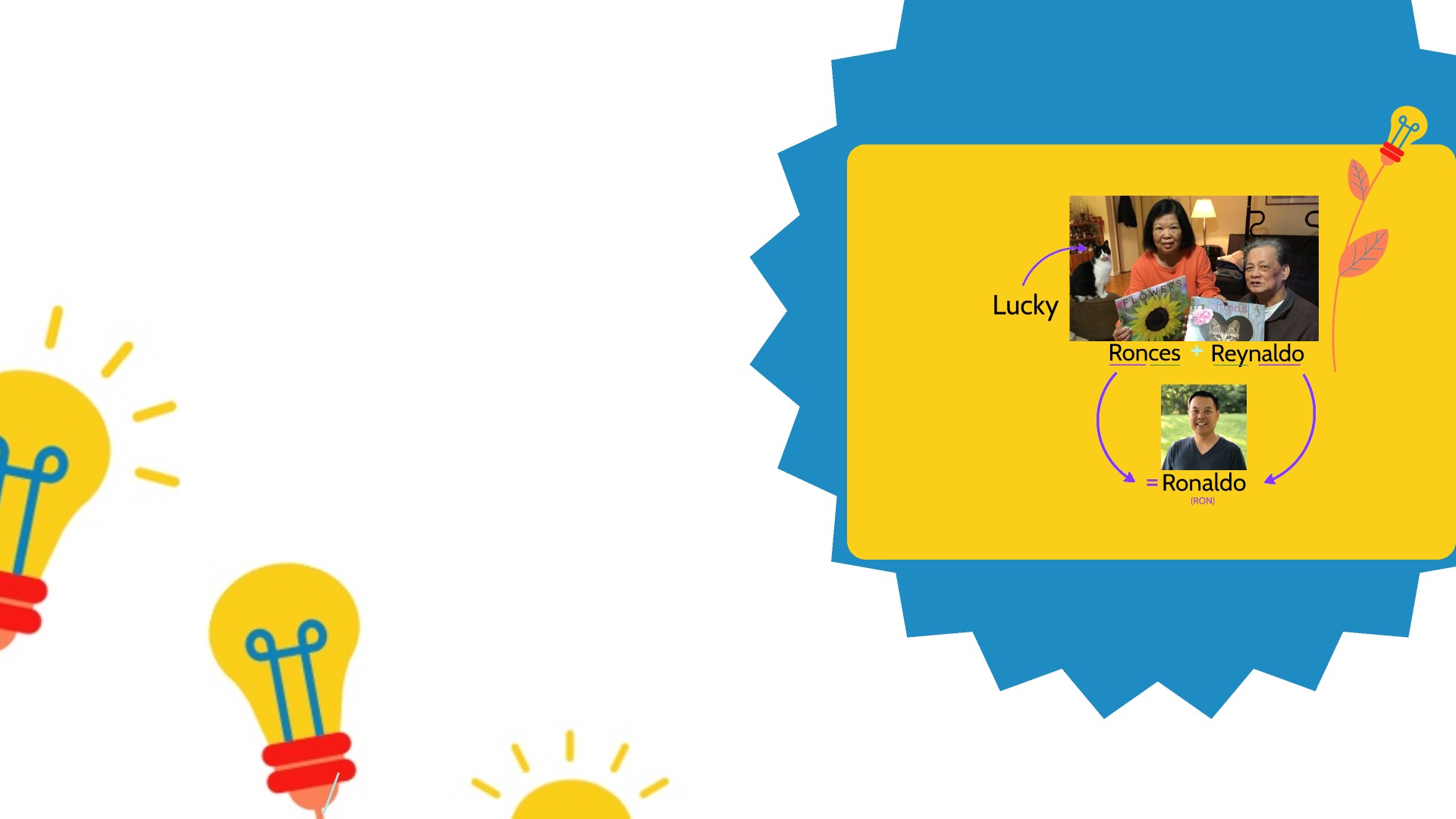 It Starts with the Story
3.
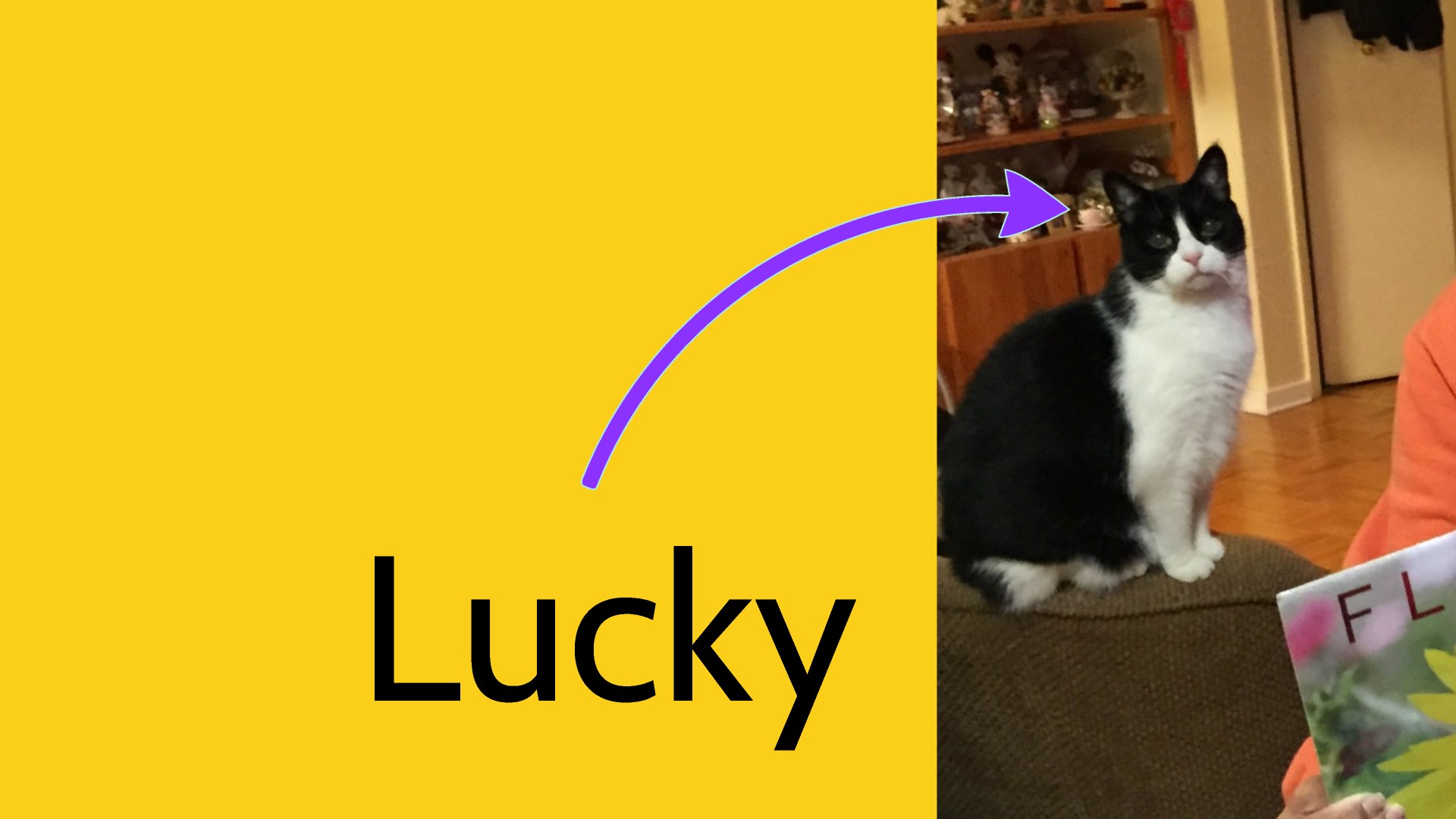 4.
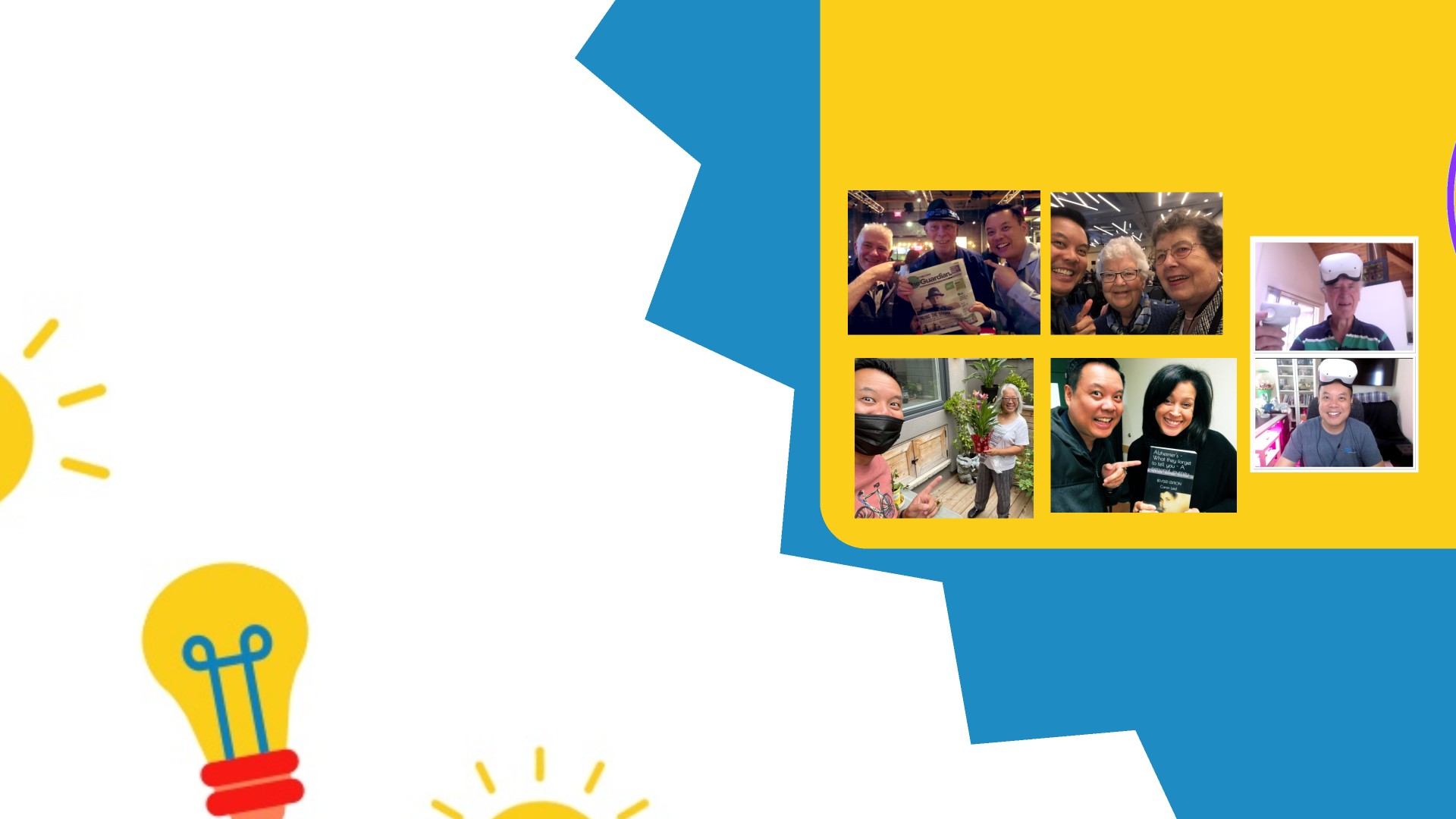 Understand the WHY
5.
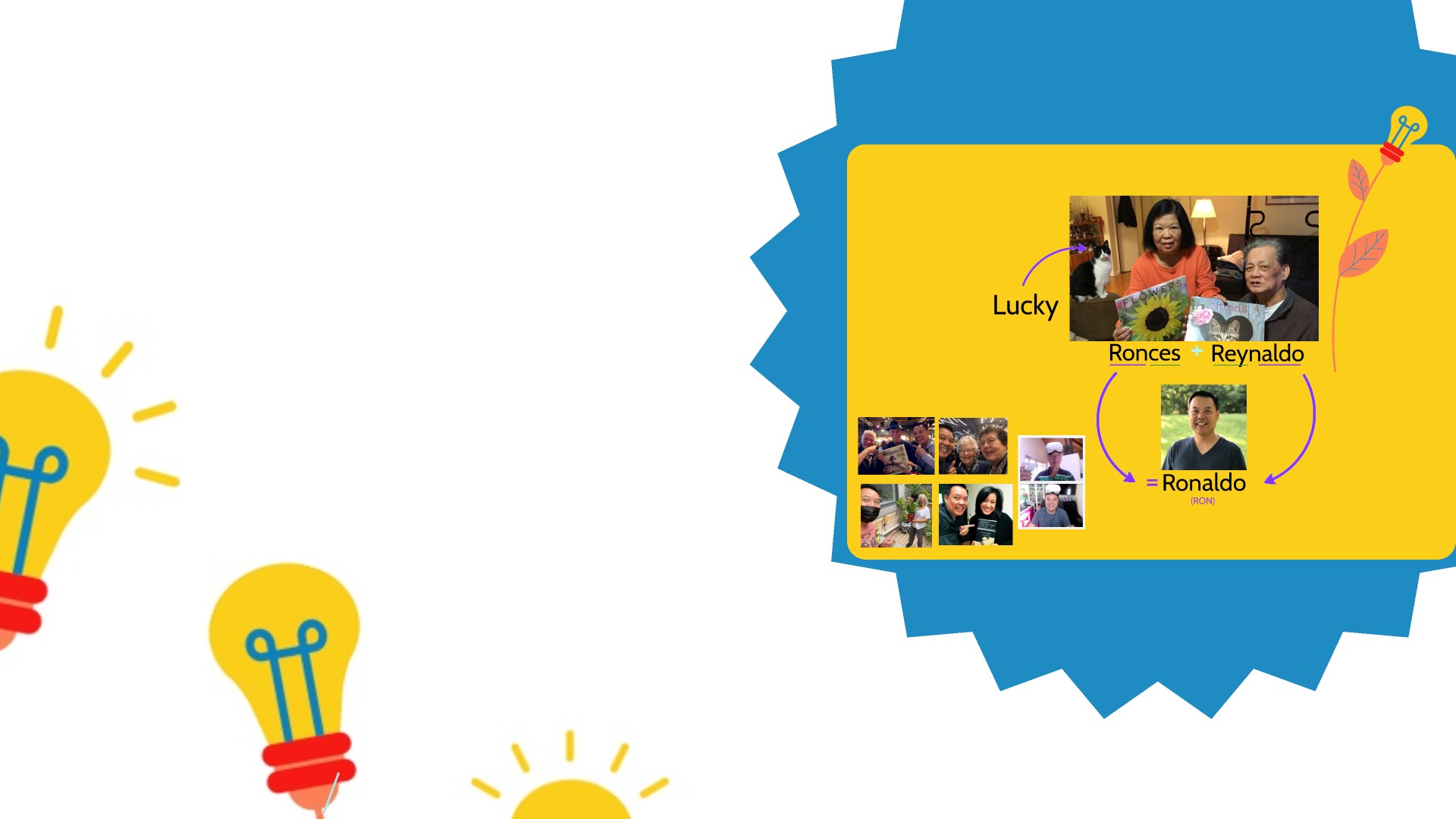 It Starts with the Story
Understand the WHY
6.
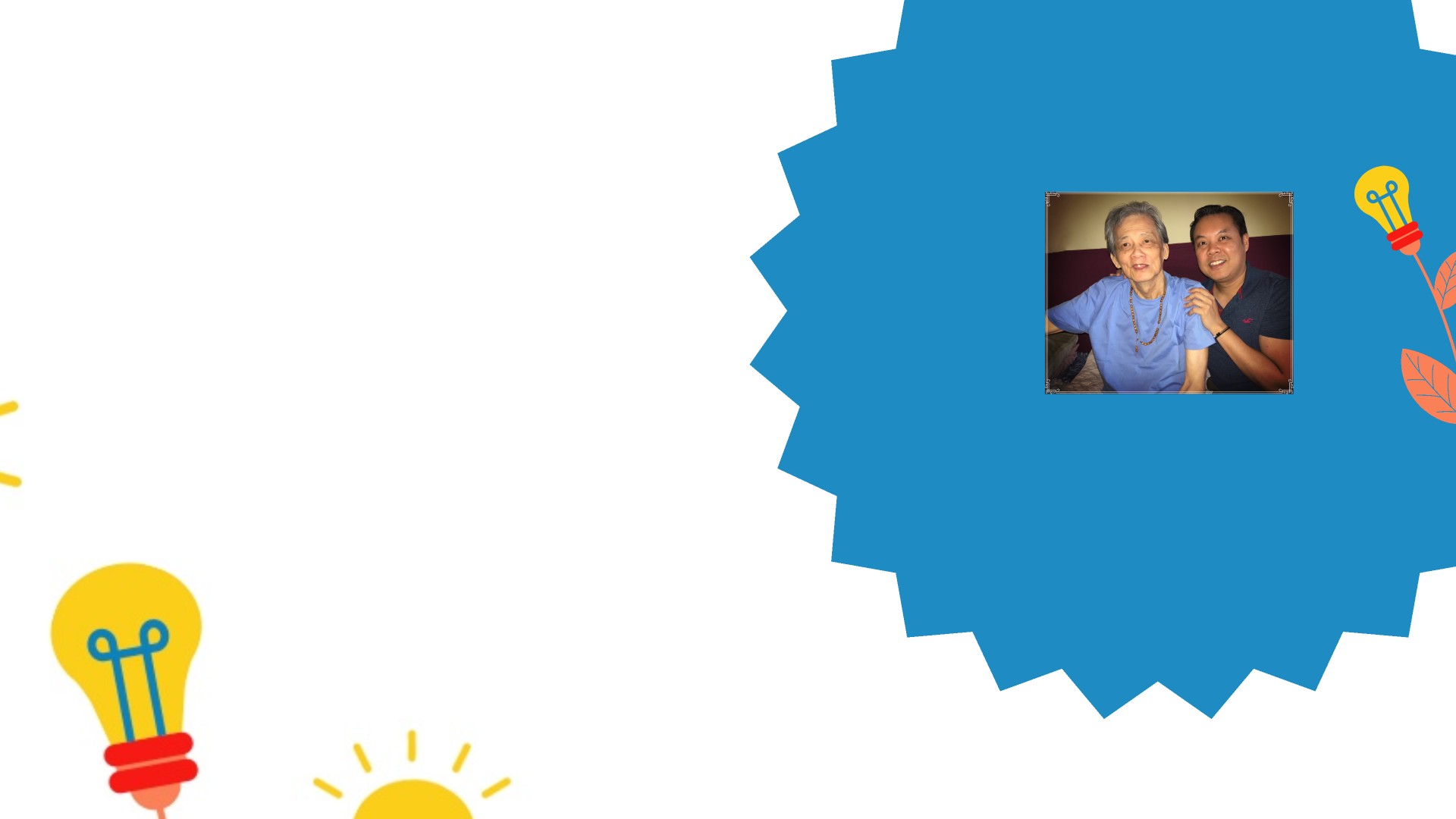 Understand the
Challenges
Brief Summary
Dad was diagnosed with Alzheimer's in 2007

Parents live in an apartment 20 minutes away (Toronto)

Dad passed away peacefully at home January 2018
A few CHALLENGES over the years:
Memory Loss
Verbal Communication
Mobility / Falls / Frailty
Incontinence
Walking and Wandering
Social Activities
7.
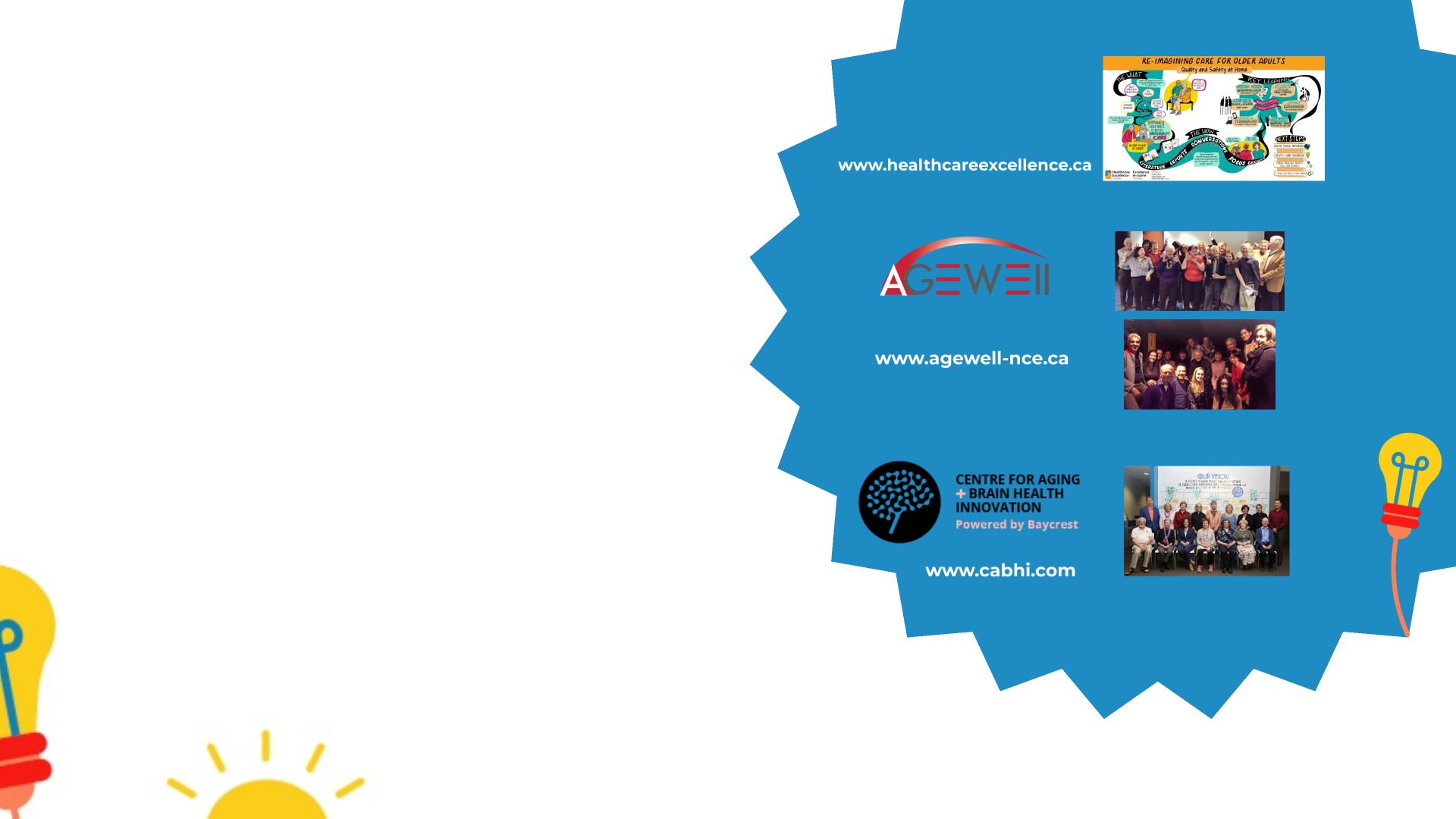 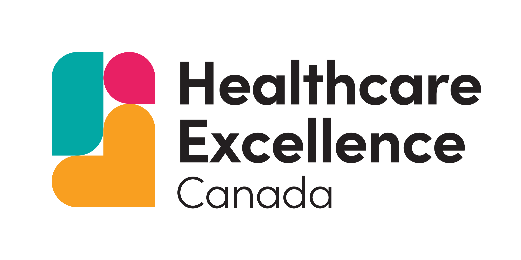 Canada’s Technology and Aging Network
8.
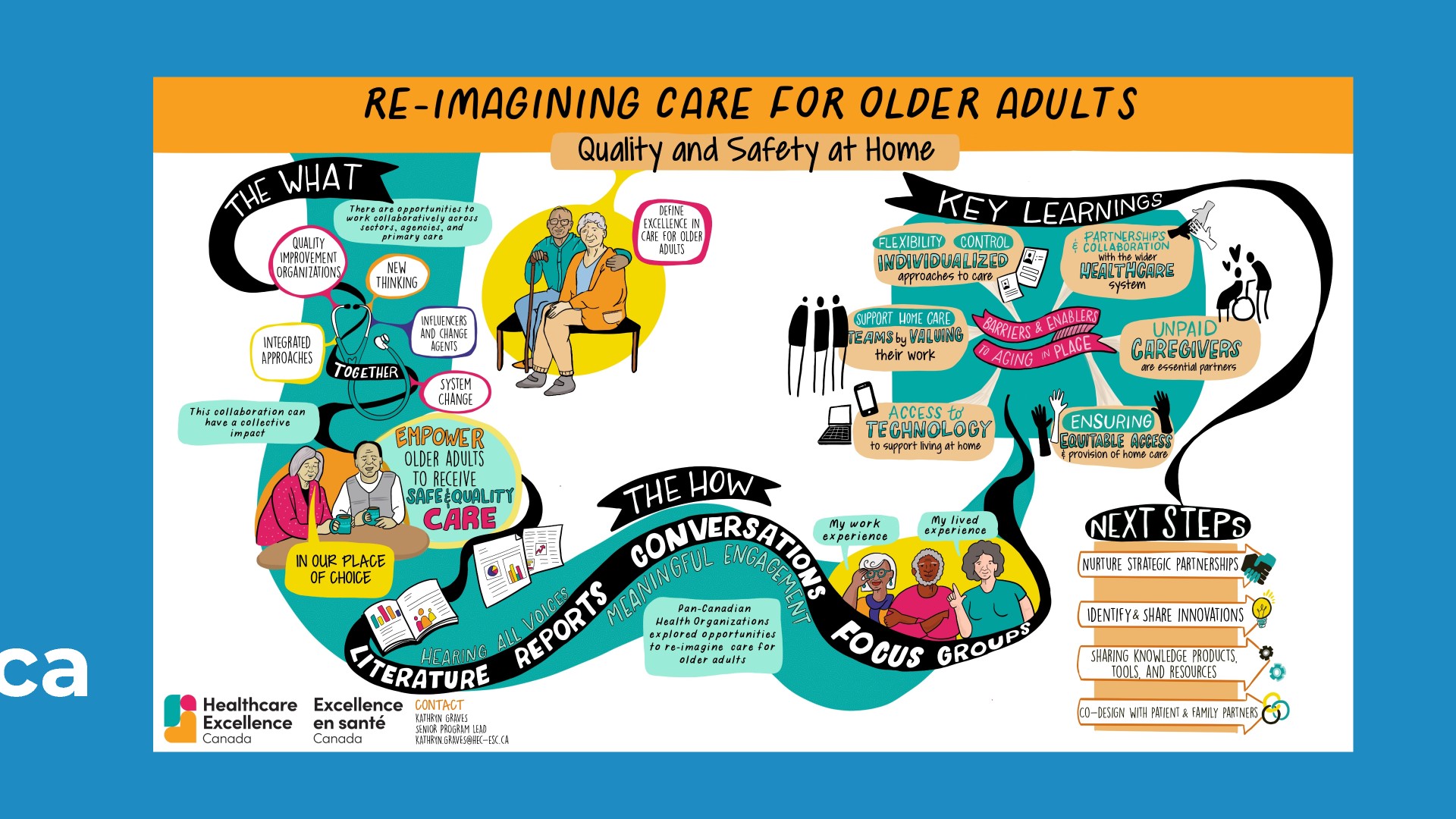 9.
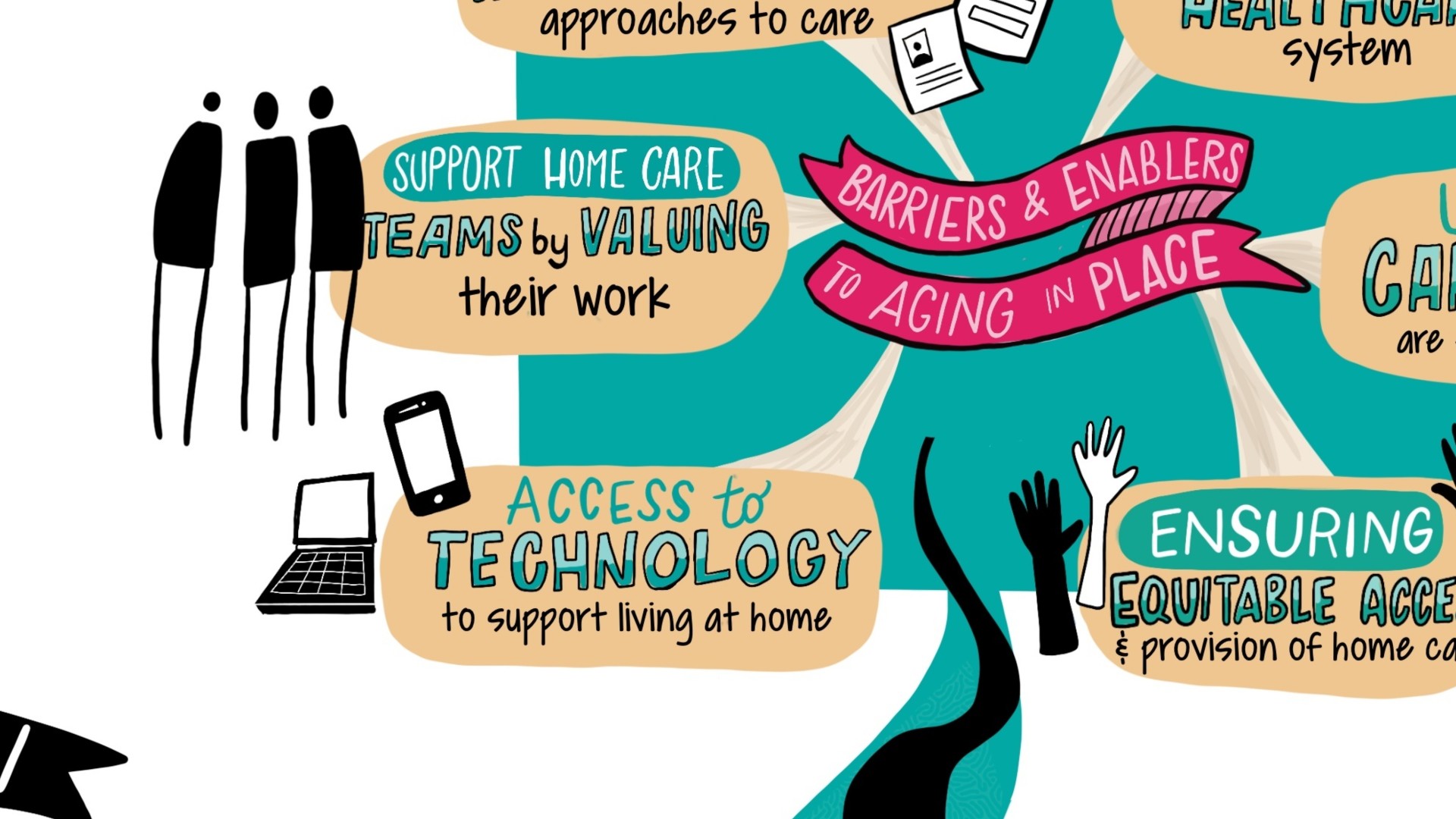 10.
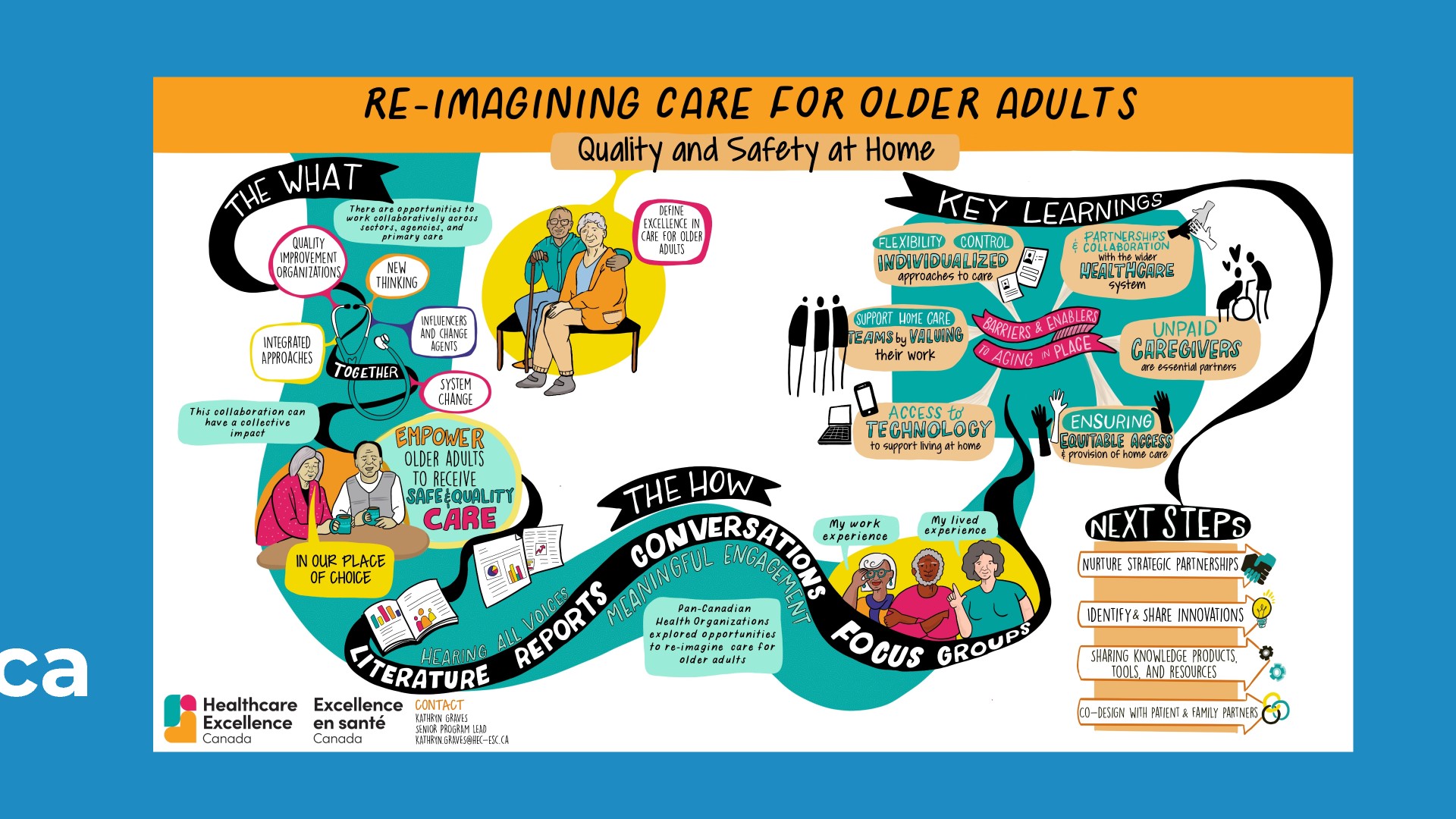 11.
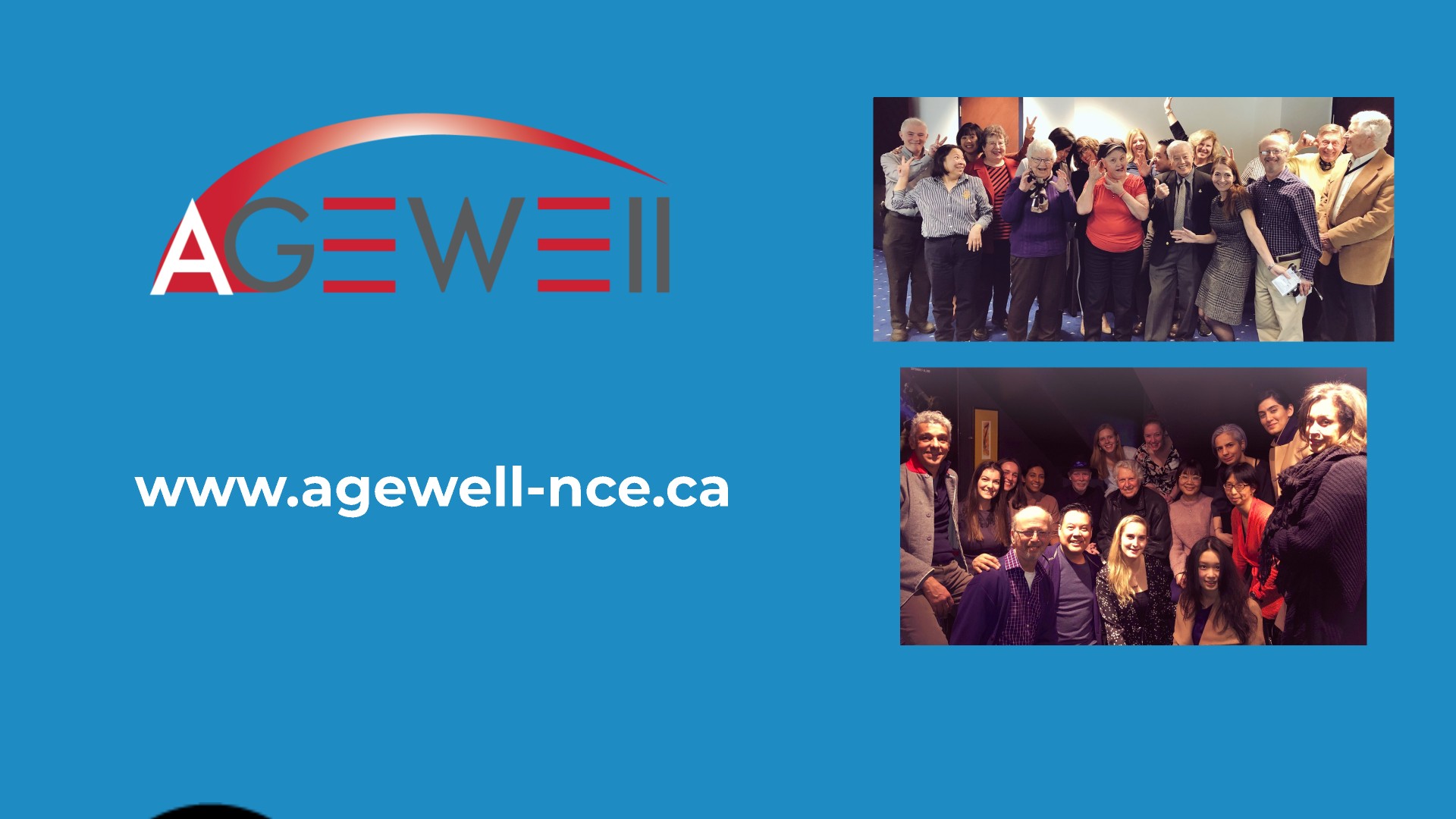 Canada’s Technology and Aging Network
12.
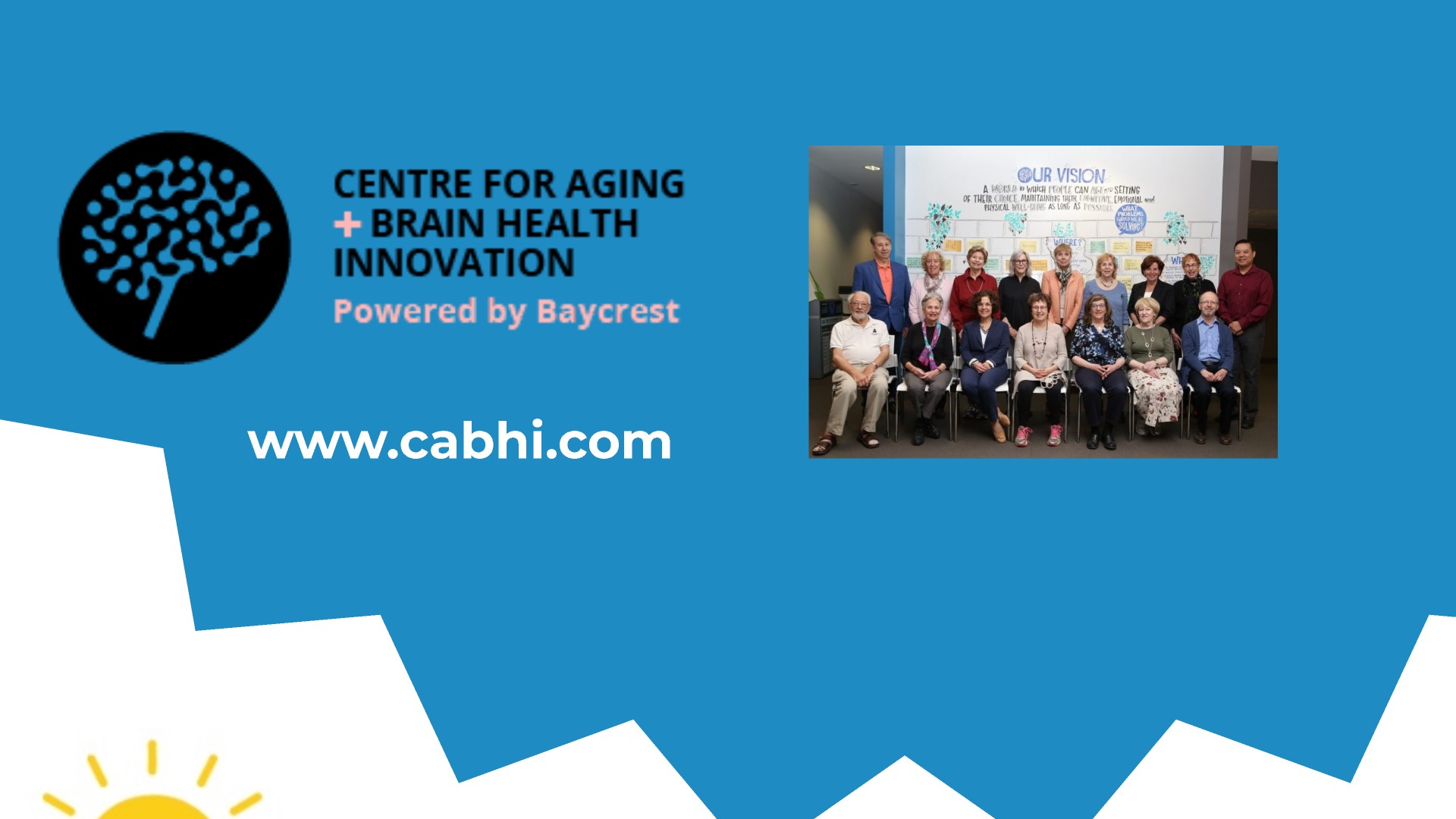 13.
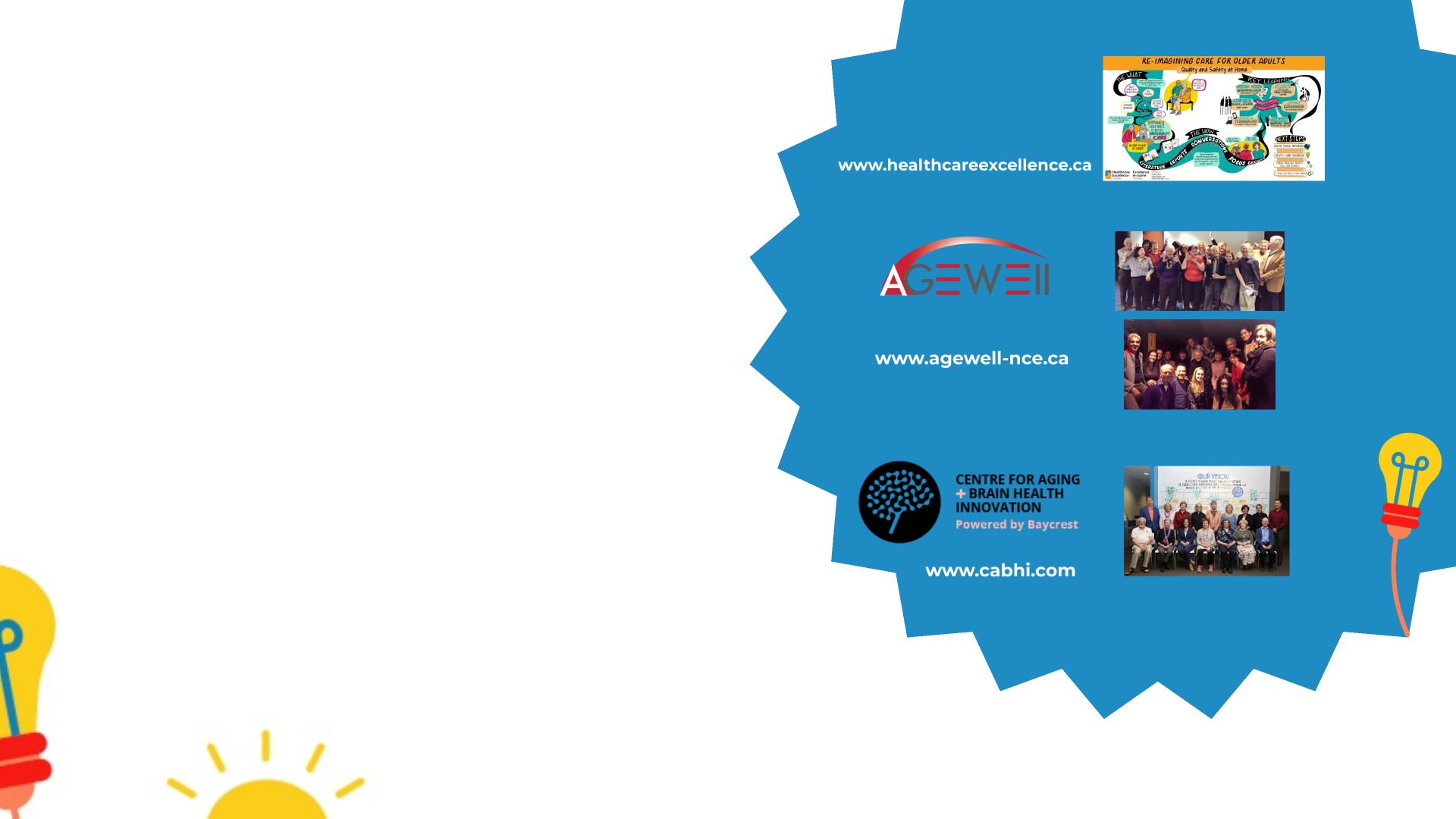 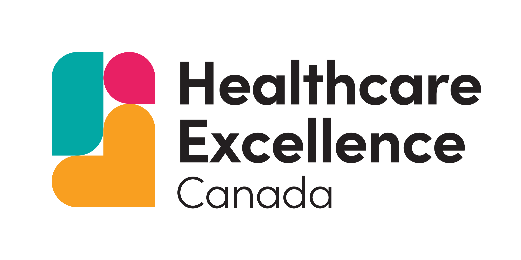 Canada’s Technology and Aging Network
14.
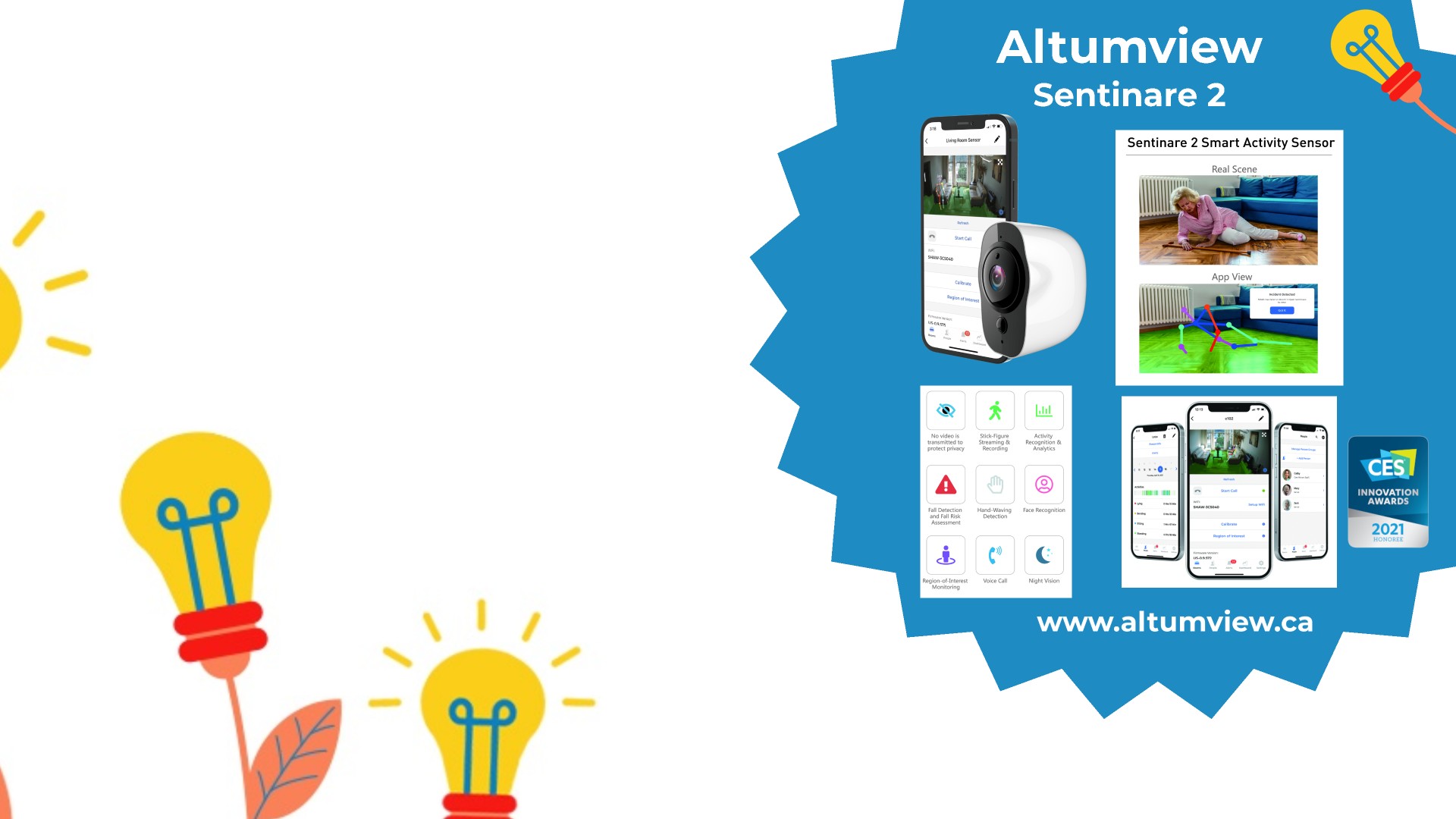 15.
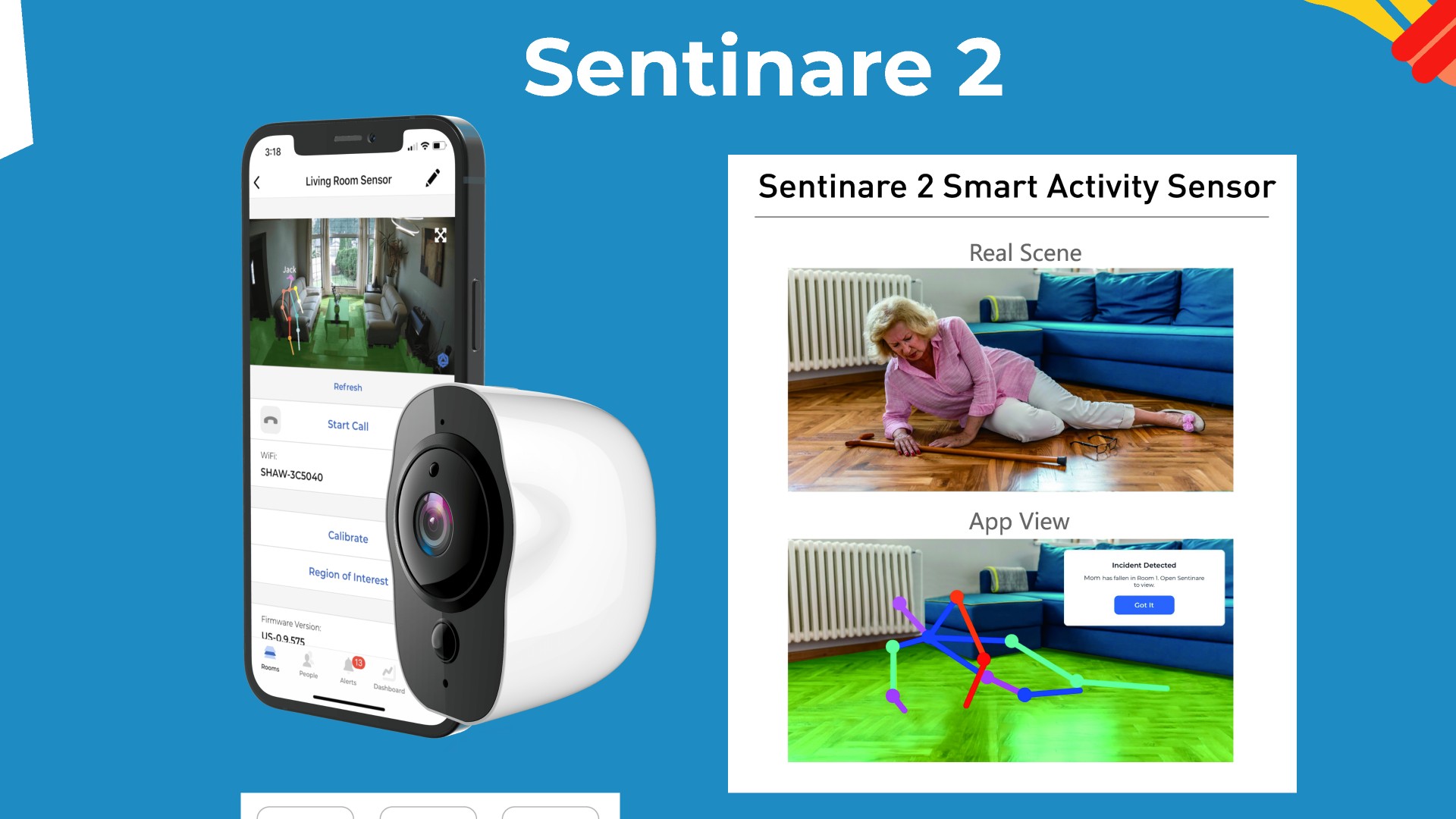 16.
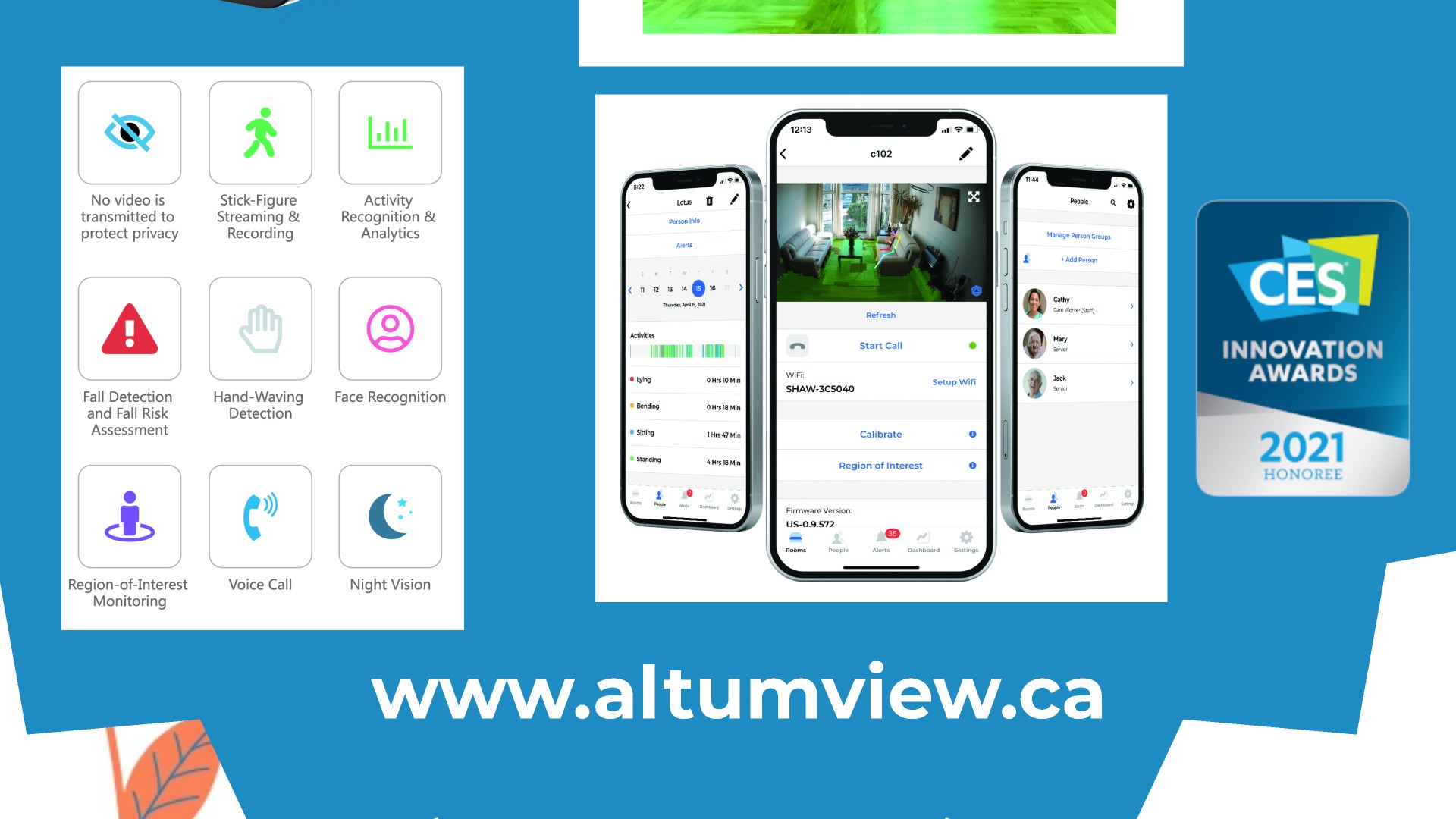 17.
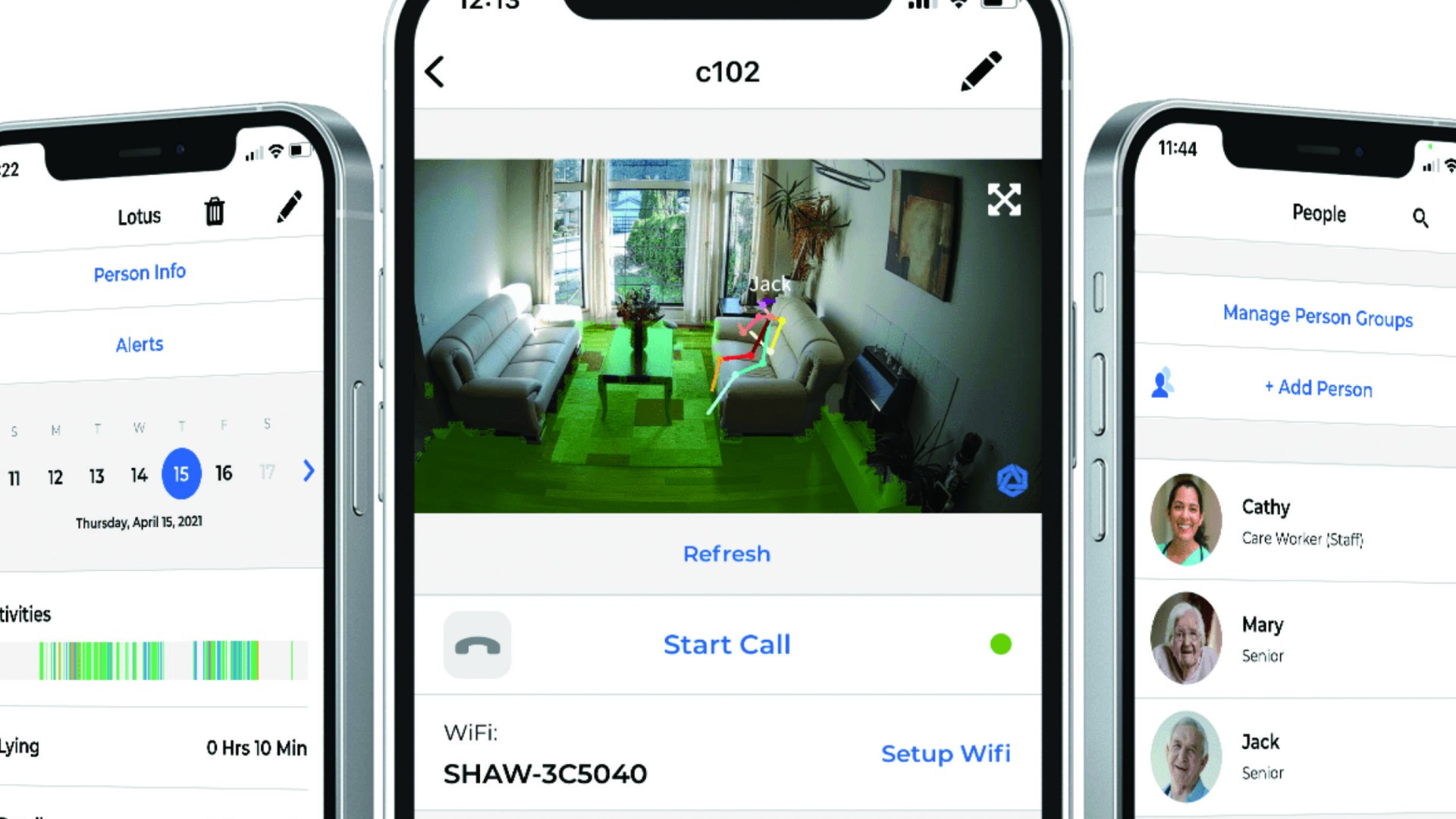 18.
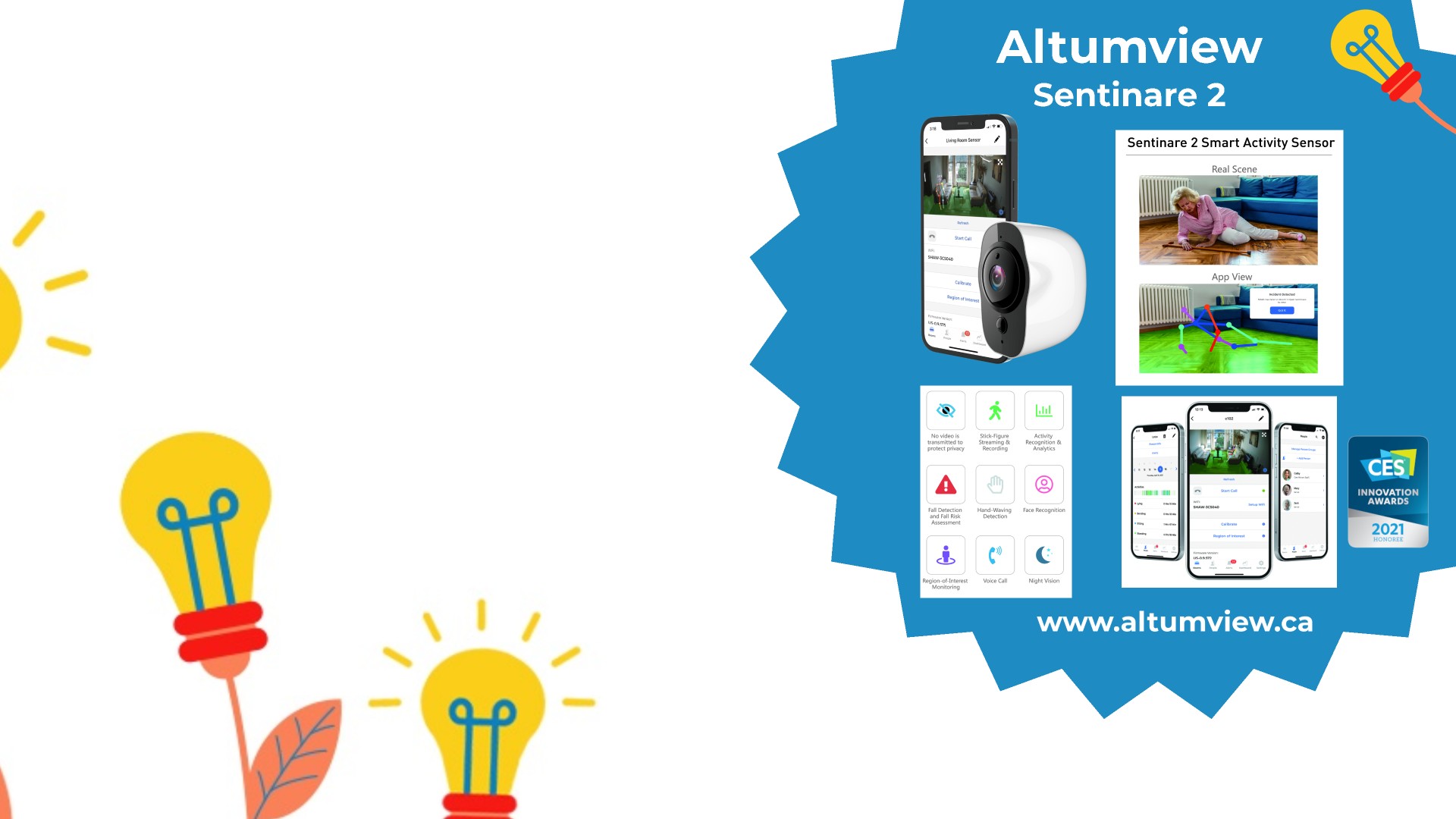 19.
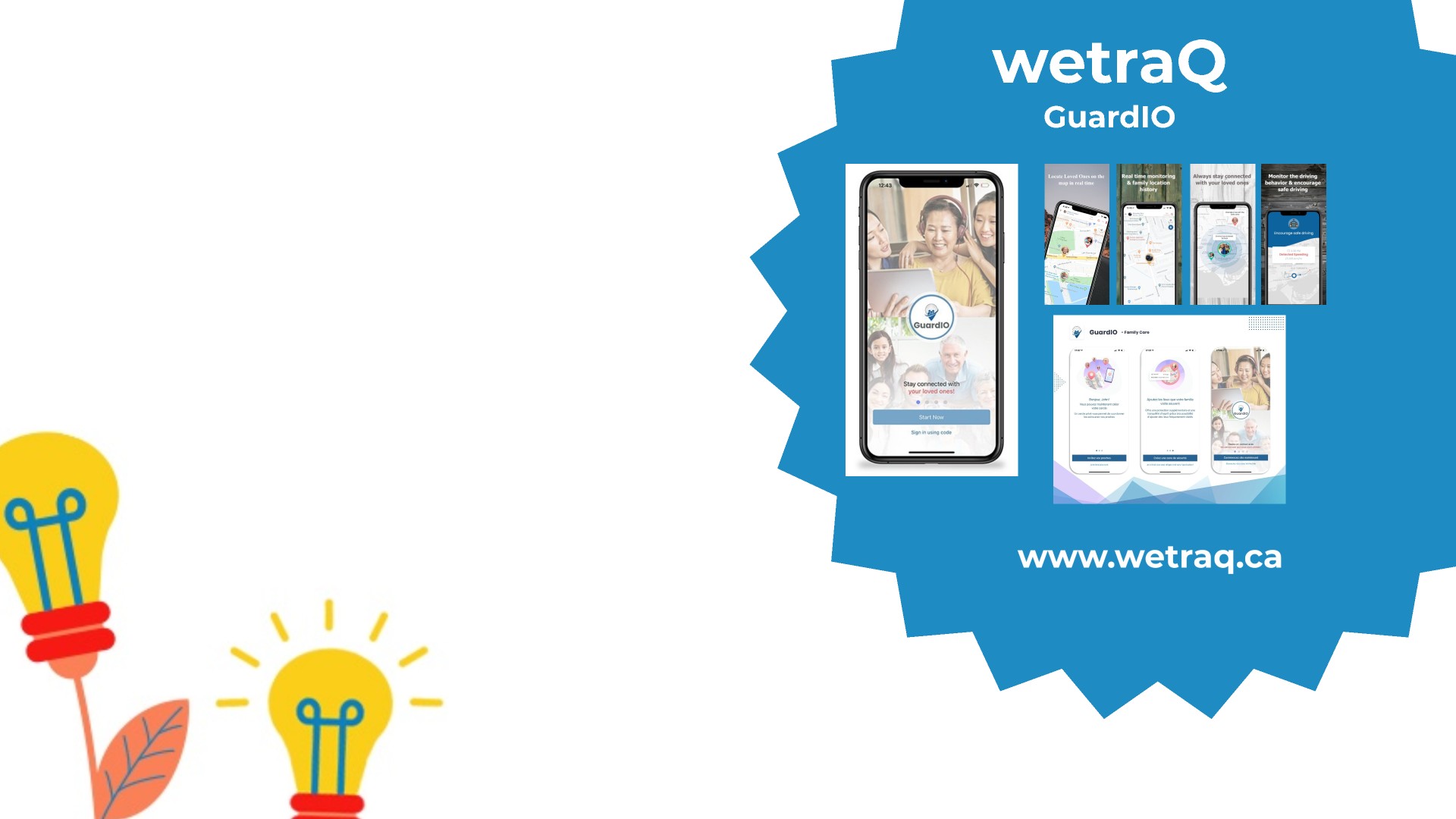 20.
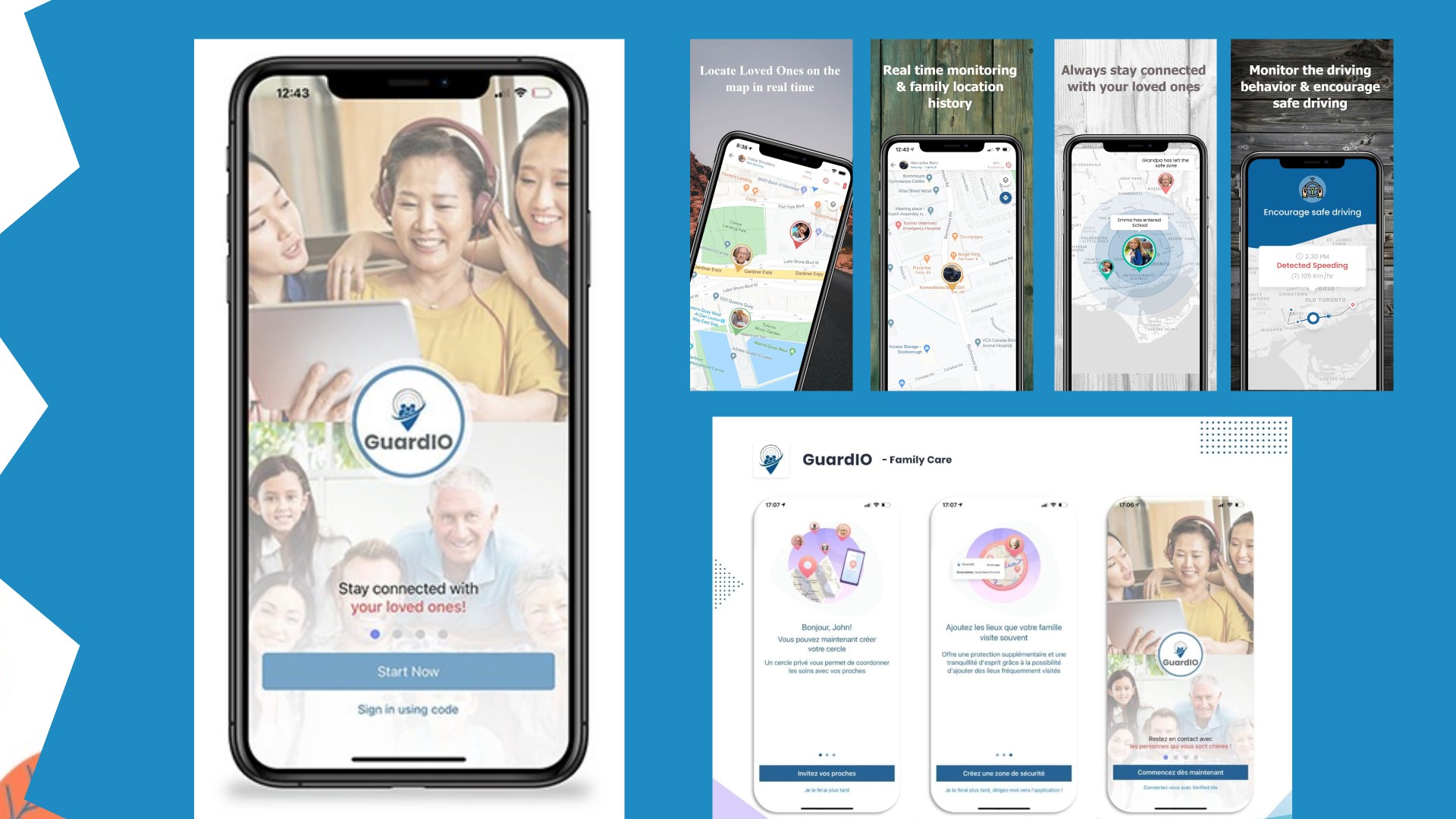 21.
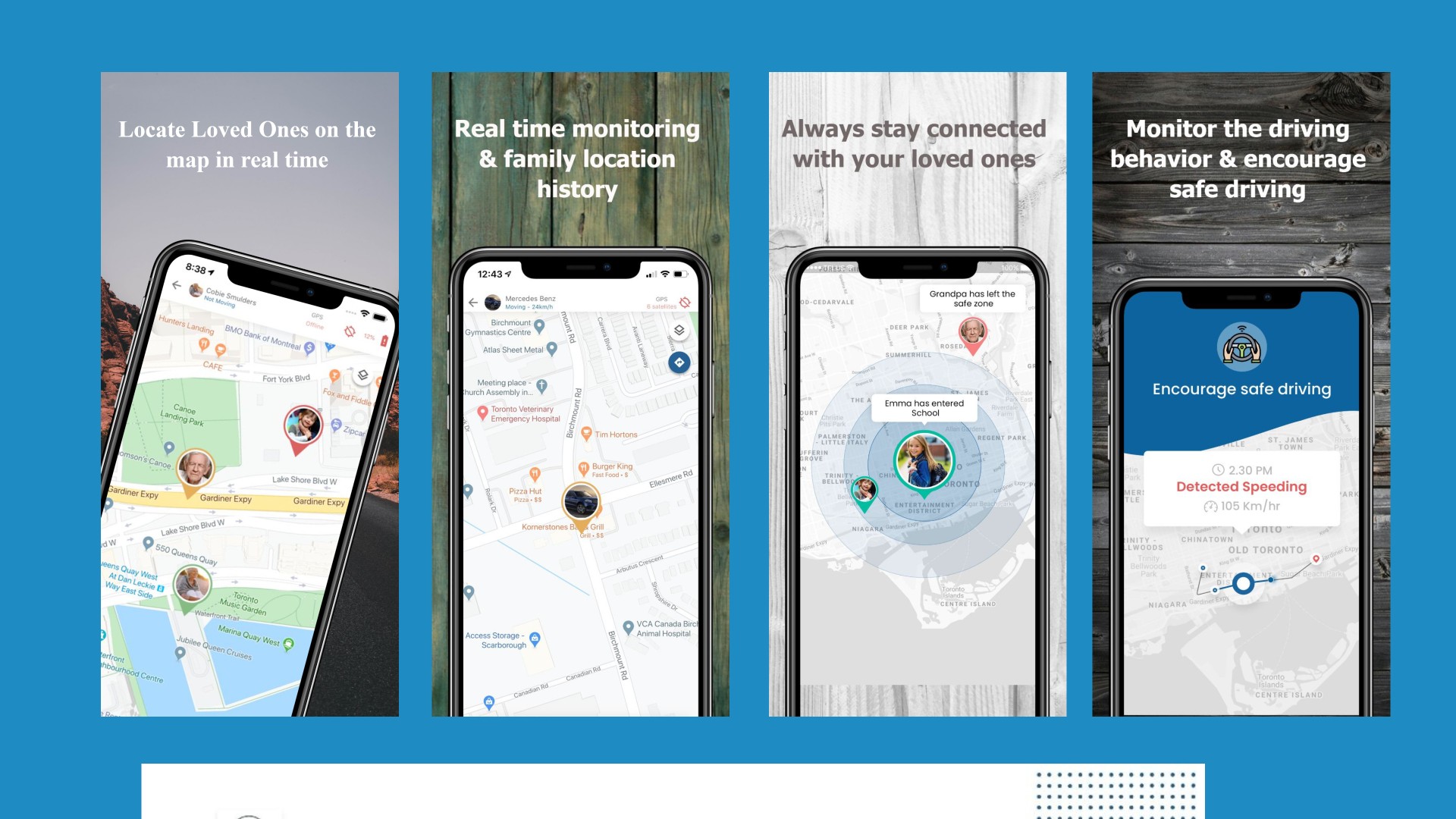 22.
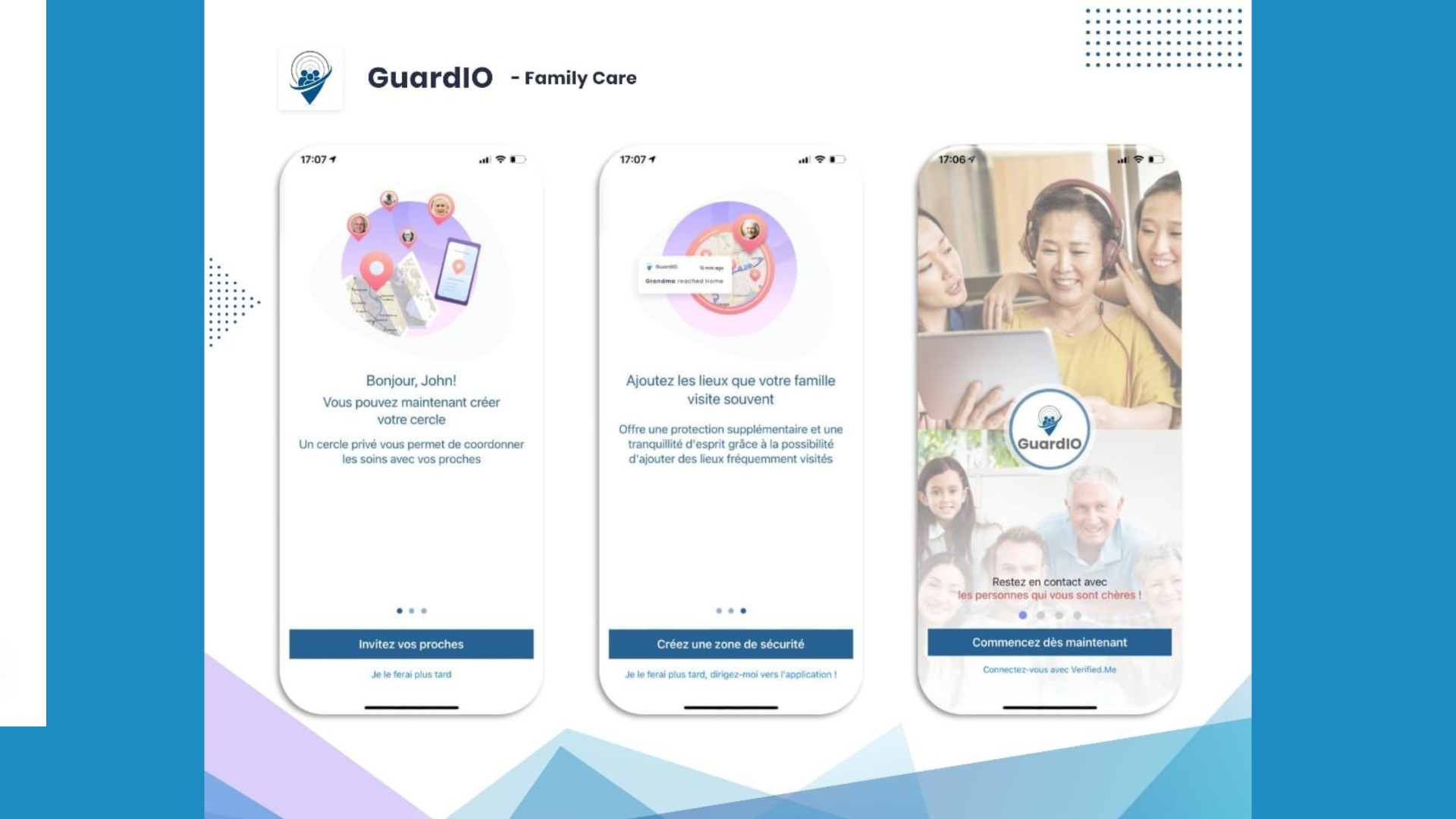 23.
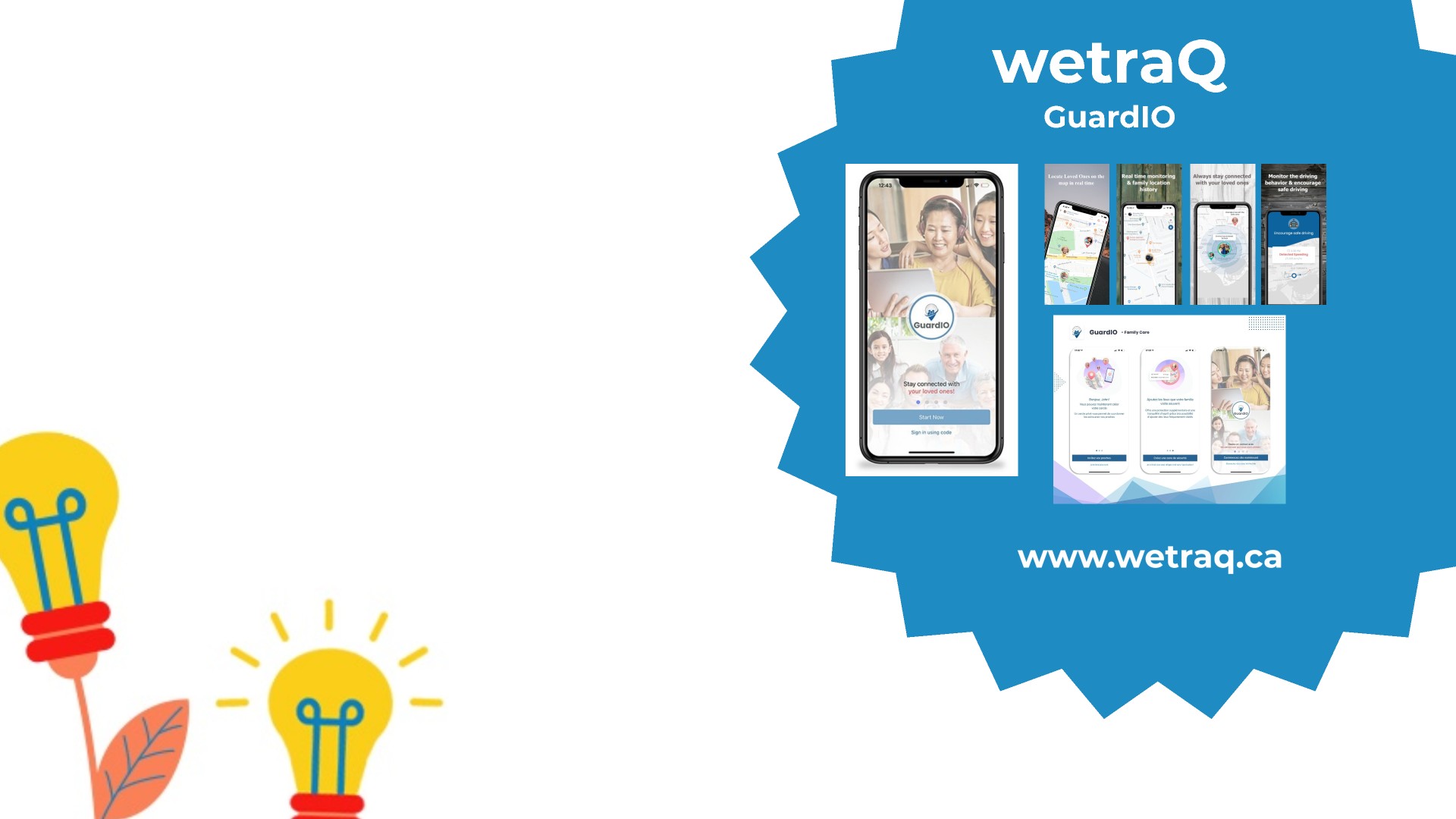 24.
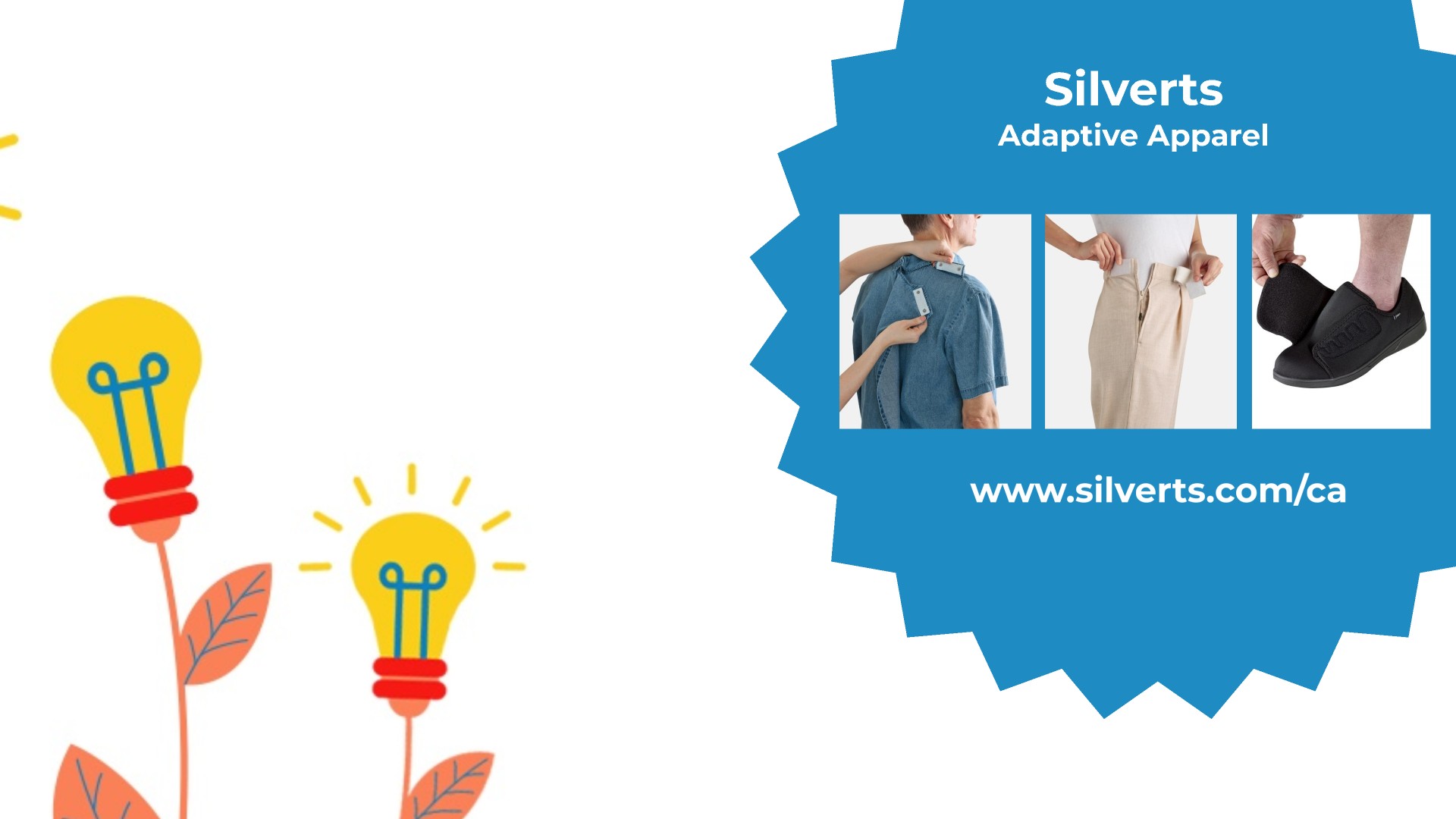 25.
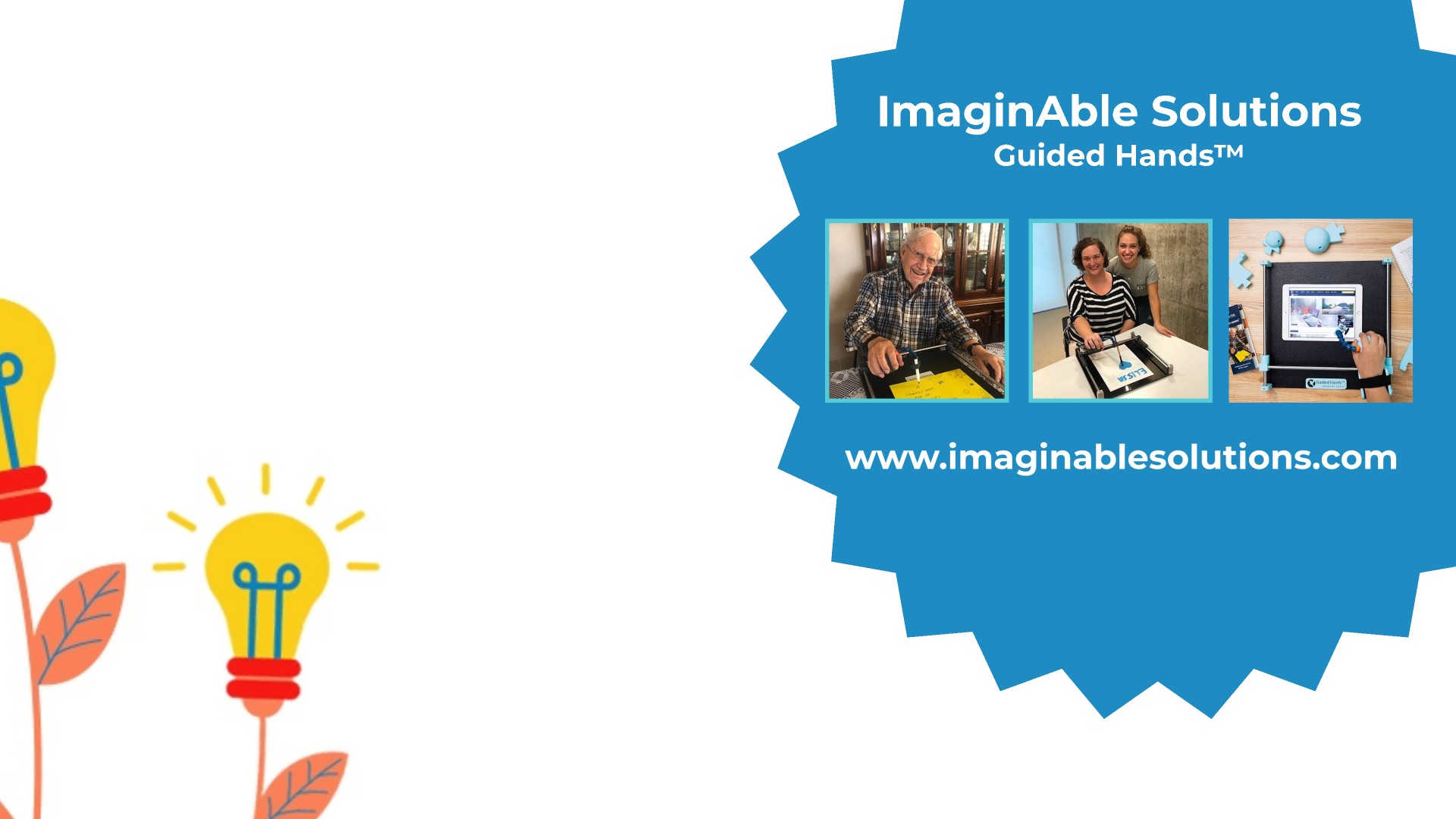 26.
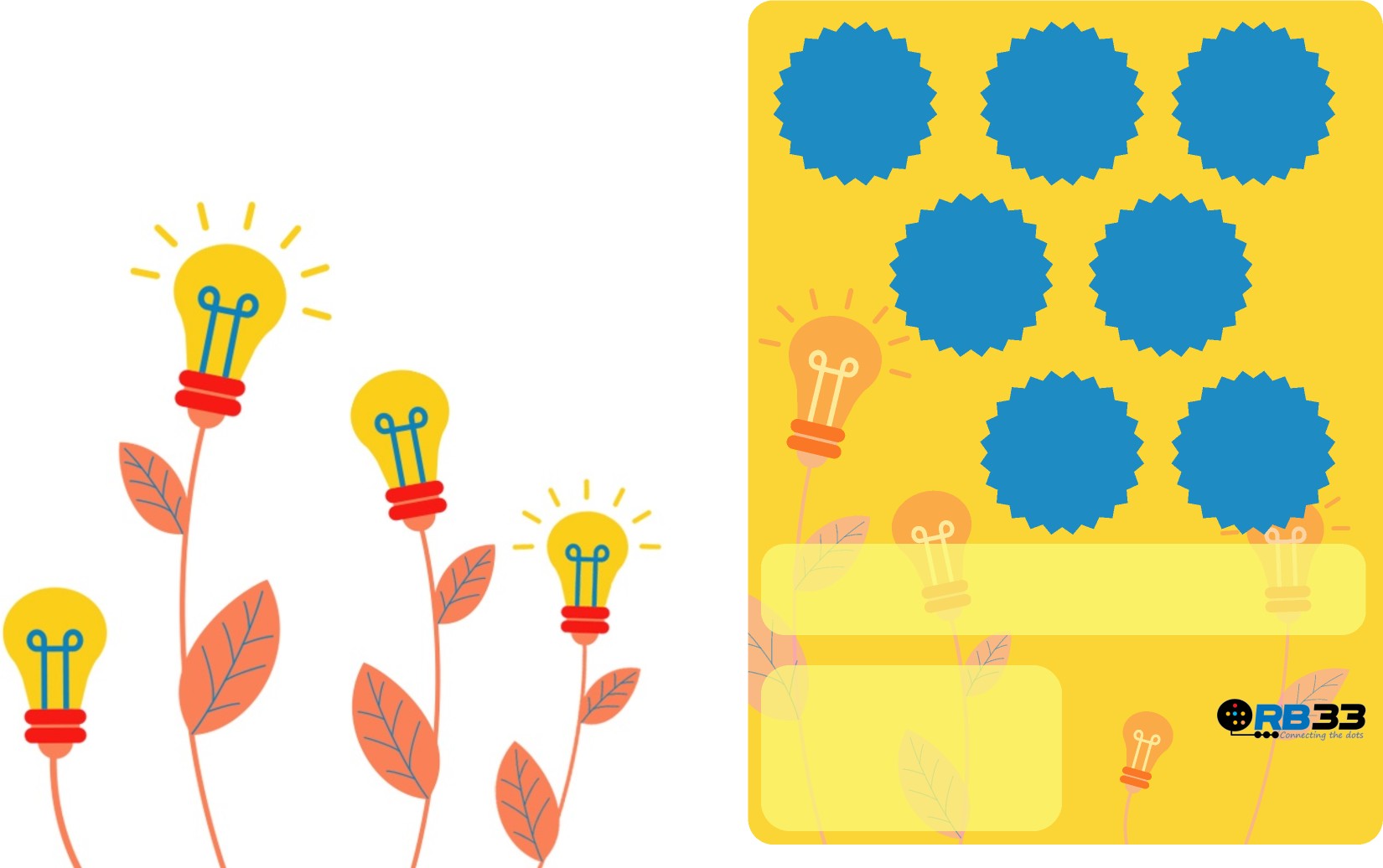 Healthcare
Excellence Canada

AGE-WELL

Centre for
Aging & Brain Health
Innovation
Understand
the WHY
It Starts
With the Story
Understand
the
Challenges
wetraQ
GuardIO
Altumview
Sentinare 2
ImaginAble
Solutions
Guided Hands™
Silverts
Adaptive Apparel
Innovations in Aging (and Living) in Place
A Caregiver's Experience
Ron Beleno
E-mail:      ron@rb33.com
Web:         www.rb33.com
Twitter:    @rb33Canada
LinkedIn:  ronbeleno
January 12, 2022
Canada School of Public Service
Understanding Aging in Place:
Improving Quality of Life Through Innovation
27.